mastermind revisited
David Kauchak
CS52 – Spring 2017
Admin
Assignment 7

CS52 mixer
Mastermind revisited
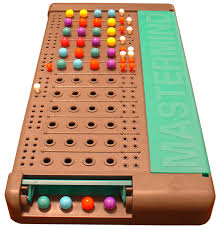 Leverage some of these ideas for Mastermind!
3 colors, 3 pegs
3 Colors: Red, Green, Blue
3 pegs: [____, ____, ____]
How many different codes?
3 colors, 3 pegs
27! (colorspegs = 33)
[Red, Red, Red]
[Red, Red, Green]
[Red, Red, Blue]
[Red, Green, Red]
[Red, Green, Green]
[Red, Green, Blue]
[Red, Blue, Red]
[Red, Blue, Green]
[Red, Blue, Blue]
[Green, Red, Red]
[Green, Red, Green]
[Green, Red, Blue]
[Green, Green, Red]
[Green, Green, Green]
[Green, Green, Blue]
[Green, Blue, Red]
[Green, Blue, Green]
[Green, Blue, Blue]
[Blue, Red, Red]
[Blue, Red, Green]
[Blue, Red, Blue]
[Blue, Green, Red]
[Blue, Green, Green]
[Blue, Green, Blue]
[Blue, Blue, Red]
[Blue, Blue, Green]
[Blue, Blue, Blue]
3 colors, 3 pegs
[Red, Red, Red]
[Red, Red, Green]
[Red, Red, Blue]
[Red, Green, Red]
[Red, Green, Green]
[Red, Green, Blue]
[Red, Blue, Red]
[Red, Blue, Green]
[Red, Blue, Blue]
[Green, Red, Red]
[Green, Red, Green]
[Green, Red, Blue]
[Green, Green, Red]
[Green, Green, Green]
[Green, Green, Blue]
[Green, Blue, Red]
[Green, Blue, Green]
[Green, Blue, Blue]
[Blue, Red, Red]
[Blue, Red, Green]
[Blue, Red, Blue]
[Blue, Green, Red]
[Blue, Green, Green]
[Blue, Green, Blue]
[Blue, Blue, Red]
[Blue, Blue, Green]
[Blue, Blue, Blue]
Codemaker chooses this code
Naïve approach (assignment 3)
What would our naïve approach guess first?
[Red, Red, Red]
[Red, Red, Green]
[Red, Red, Blue]
[Red, Green, Red]
[Red, Green, Green]
[Red, Green, Blue]
[Red, Blue, Red]
[Red, Blue, Green]
[Red, Blue, Blue]
[Green, Red, Red]
[Green, Red, Green]
[Green, Red, Blue]
[Green, Green, Red]
[Green, Green, Green]
[Green, Green, Blue]
[Green, Blue, Red]
[Green, Blue, Green]
[Green, Blue, Blue]
[Blue, Red, Red]
[Blue, Red, Green]
[Blue, Red, Blue]
[Blue, Green, Red]
[Blue, Green, Green]
[Blue, Green, Blue]
[Blue, Blue, Red]
[Blue, Blue, Green]
[Blue, Blue, Blue]
Naïve approach (assignment 3)
Exact  Inexact
Guess 1: [Red, Red, Red]
Response?
(codemaker)
[Red, Red, Red]
[Red, Red, Green]
[Red, Red, Blue]
[Red, Green, Red]
[Red, Green, Green]
[Red, Green, Blue]
[Red, Blue, Red]
[Red, Blue, Green]
[Red, Blue, Blue]
[Green, Red, Red]
[Green, Red, Green]
[Green, Red, Blue]
[Green, Green, Red]
[Green, Green, Green]
[Green, Green, Blue]
[Green, Blue, Red]
[Green, Blue, Green]
[Green, Blue, Blue]
[Blue, Red, Red]
[Blue, Red, Green]
[Blue, Red, Blue]
[Blue, Green, Red]
[Blue, Green, Green]
[Blue, Green, Blue]
[Blue, Blue, Red]
[Blue, Blue, Green]
[Blue, Blue, Blue]
Naïve approach (assignment 3)
Exact  Inexact
0
0
Guess 1: [Red, Red, Red]
Response
(codemaker)
[Red, Red, Red]
[Red, Red, Green]
[Red, Red, Blue]
[Red, Green, Red]
[Red, Green, Green]
[Red, Green, Blue]
[Red, Blue, Red]
[Red, Blue, Green]
[Red, Blue, Blue]
[Green, Red, Red]
[Green, Red, Green]
[Green, Red, Blue]
[Green, Green, Red]
[Green, Green, Green]
[Green, Green, Blue]
[Green, Blue, Red]
[Green, Blue, Green]
[Green, Blue, Blue]
[Blue, Red, Red]
[Blue, Red, Green]
[Blue, Red, Blue]
[Blue, Green, Red]
[Blue, Green, Green]
[Blue, Green, Blue]
[Blue, Blue, Red]
[Blue, Blue, Green]
[Blue, Blue, Blue]
Which ones can we eliminate?
Naïve approach (assignment 3)
Exact  Inexact
0
0
Guess 1: [Red, Red, Red]
Response
(codemaker)
[Red, Red, Red]
[Red, Red, Green]
[Red, Red, Blue]
[Red, Green, Red]
[Red, Green, Green]
[Red, Green, Blue]
[Red, Blue, Red]
[Red, Blue, Green]
[Red, Blue, Blue]
[Green, Red, Red]
[Green, Red, Green]
[Green, Red, Blue]
[Green, Green, Red]
[Green, Green, Green]
[Green, Green, Blue]
[Green, Blue, Red]
[Green, Blue, Green]
[Green, Blue, Blue]
[Blue, Red, Red]
[Blue, Red, Green]
[Blue, Red, Blue]
[Blue, Green, Red]
[Blue, Green, Green]
[Blue, Green, Blue]
[Blue, Blue, Red]
[Blue, Blue, Green]
[Blue, Blue, Blue]
Any with red in them: 19 removed
Naïve approach (assignment 3)
What would our naïve approach guess next?
[Green, Green, Green]
[Green, Green, Blue]

[Green, Blue, Green]
[Green, Blue, Blue]
[Blue, Green, Green]
[Blue, Green, Blue]

[Blue, Blue, Green]
[Blue, Blue, Blue]
Naïve approach (assignment 3)
Exact  Inexact
Guess 2: [Green, Green, Green]
Response?
(codemaker)
[Green, Green, Green]
[Green, Green, Blue]

[Green, Blue, Green]
[Green, Blue, Blue]
[Blue, Green, Green]
[Blue, Green, Blue]

[Blue, Blue, Green]
[Blue, Blue, Blue]
Naïve approach (assignment 3)
Exact  Inexact
Guess 2: [Green, Green, Green]
1
0
Response?
(codemaker)
[Green, Green, Green]
[Green, Green, Blue]

[Green, Blue, Green]
[Green, Blue, Blue]
[Blue, Green, Green]
[Blue, Green, Blue]

[Blue, Blue, Green]
[Blue, Blue, Blue]
Which ones can we eliminate?
Naïve approach (assignment 3)
Exact  Inexact
Guess 2: [Green, Green, Green]
1
0
Response?
(codemaker)
[Green, Green, Green]
[Green, Green, Blue]

[Green, Blue, Green]
[Green, Blue, Blue]
[Blue, Green, Green]
[Blue, Green, Blue]

[Blue, Blue, Green]
[Blue, Blue, Blue]
Must have one green: removed 5.
Naïve approach (assignment 3)
What would our naïve approach guess next?
[Green, Blue, Blue]
[Blue, Green, Blue]

[Blue, Blue, Green]
Naïve approach (assignment 3)
Exact  Inexact
Guess 3: [Green, Blue, Blue]
Response?
(codemaker)
[Green, Blue, Blue]
[Blue, Green, Blue]

[Blue, Blue, Green]
Naïve approach (assignment 3)
Exact  Inexact
Guess 3: [Green, Blue, Blue]
1
2
Response?
(codemaker)
[Green, Blue, Blue]
[Blue, Green, Blue]

[Blue, Blue, Green]
Which ones can we eliminate?
Naïve approach (assignment 3)
Exact  Inexact
Guess 3: [Green, Blue, Blue]
1
2
Response?
(codemaker)
[Green, Blue, Blue]
[Blue, Green, Blue]

[Blue, Blue, Green]
Only 1!
Naïve approach (assignment 3)
What would our naïve approach guess next?
[Blue, Green, Blue]

[Blue, Blue, Green]
Naïve approach (assignment 3)
Exact  Inexact
Guess 4: [Blue, Green, Blue]
Response?
(codemaker)
[Blue, Green, Blue]

[Blue, Blue, Green]
Naïve approach (assignment 3)
Exact  Inexact
Guess 4: [Blue, Green, Blue]
1
2
Response?
(codemaker)
[Blue, Green, Blue]

[Blue, Blue, Green]
Naïve approach (assignment 3)
Exact  Inexact
Guess 5: [Blue, Blue, Green]
3
0
Response?
(codemaker)
[Blue, Blue, Green]
Naïve approach (assignment 3)
It took us 5 guesses.
Guess 1: [Red, Red, Red]
Guess 2: [Green, Green, Green]
Guess 3: [Green, Blue, Blue]
Guess4: [Blue, Green, Blue]
Guess 5: [Blue, Blue, Green]
Can we do better (less guesses)?
Mastermind as adversarial search
We’re the codebreaker (i.e. the person trying to guess the code)
Guess 1: [Red, Red, Red]
Guess 2: [Green, Green, Green]
Guess 3: [Green, Blue, Blue]
Guess4: [Blue, Green, Blue]
Guess 5: [Blue, Blue, Green]
What are codes that we can guess to get information?
What codes does the naïve algorithm pick from?
Mastermind as adversarial search
We’re the codebreaker (i.e. the person trying to guess the code)
Guess 1: [Red, Red, Red]
Guess 2: [Green, Green, Green]
Guess 3: [Green, Blue, Blue]
Guess4: [Blue, Green, Blue]
Guess 5: [Blue, Blue, Green]
We can guess any code that we haven’t previously guessed!
For our last guess, we must guess the code
For the other guesses, our goal is to gather information

The naïve algorithm only picks from codes that could be the solution
Mastermind as adversarial search
On our turn we could guess any code not already guessed
all codes not yet guessed
…
guess
guess
guess
Challenge: we don’t know what response we will get for a given guess

But we know we will get a response
Mastermind: a better approach
Exact  Inexact
Response?
(codemaker)
What are all the possible responses to a guess (for 3 colors, 3 pegs)?
Mastermind: a better approach
Exact  Inexact
Response?
0
0
0
0
1
1
1
2
3
0
1
2
3
0
1
2
0
0
(codemaker)
Mastermind as adversarial search
On our turn we could guess any code not already guessed
all codes not yet guessed
…
guess
guess
guess
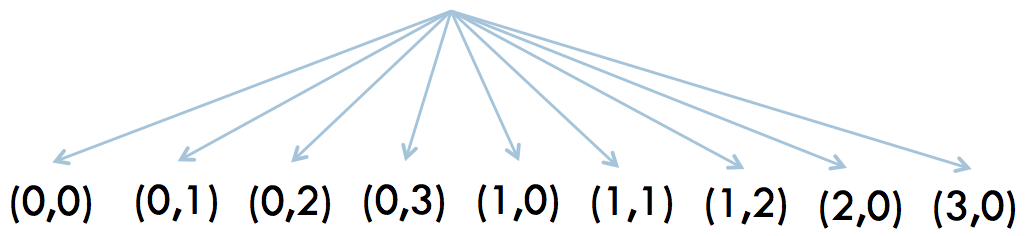 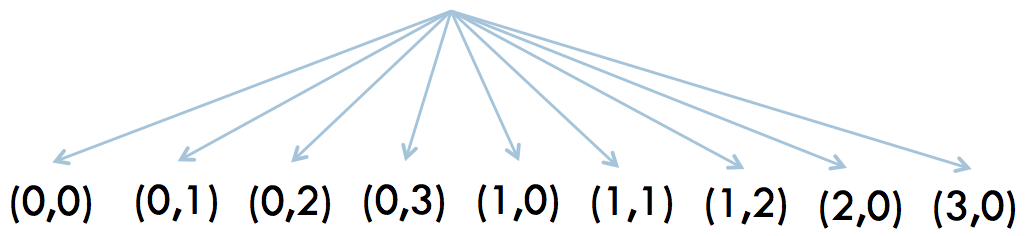 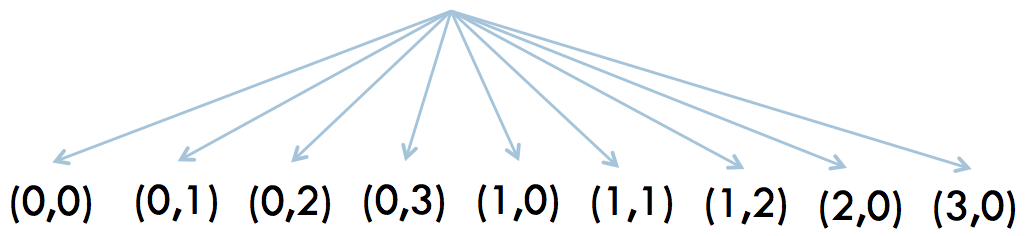 Looking closer at a guess
Guess
codemaker response
(0,1)
(0,3)
(1,0)
(0,0)
(0,2)
(1,1)
(1,2)
(2,0)
(3,0)
What information does the codemaker response give us?
Looking closer at a guess
Guess
codemaker response
(0,1)
(0,3)
(1,0)
(0,0)
(0,2)
(1,1)
(1,2)
(2,0)
(3,0)
Helps us prune the possible valid codes
Naïve approach (assignment 3)
[Green, Green, Green]
[Green, Green, Blue]

[Green, Blue, Green]
[Green, Blue, Blue]
[Blue, Green, Green]
[Blue, Green, Blue]

[Blue, Blue, Green]
[Blue, Blue, Blue]
Exact  Inexact
Guess 2: [Green, Green, Green]
1
0
Response?
(codemaker)
Must have one green: removed 5.
For a given code and response, we can calculate how many candidates are removed (e.g. 5 above) or, conversely, how many would still remain (e.g. 3 above)
Looking closer at a guess
Guess
codemaker response
(0,1)
(0,3)
(1,0)
(0,0)
(0,2)
(1,1)
(1,2)
(2,0)
(3,0)
candidates remaining
6
1
1
4
3
0
4
2
6
For a given guess, we can then calculate how many candidates would remain if we got that response from the codemaker for every possible response code
Which is better: option 1
[Red, Red, Red]
codemaker response
(0,1)
(0,3)
(1,0)
(0,0)
(0,2)
(1,1)
(1,2)
(2,0)
(3,0)
candidates remaining
6
1
8
0
0
0
0
0
12
Which is better: option 2
[Red, Red, Green]
codemaker response
(0,1)
(0,3)
(1,0)
(0,0)
(0,2)
(1,1)
(1,2)
(2,0)
(3,0)
candidates remaining
6
1
1
4
3
0
4
2
6
Naïve approach
[Red, Red, Red]
codemaker response
(0,1)
(0,3)
(1,0)
(0,0)
(0,2)
(1,1)
(1,2)
(2,0)
(3,0)
candidates remaining
6
1
8
0
0
0
0
0
12
percentage of codes with this response
6/27
(22%)
1/27
(4%)
8/27
(30%)
12/27
(44%)
Can view this as a distribution over possible codes
Ideally, we’d like it to be as evenly distributed as possible.
Improved approach
[Red, Red, Green]
codemaker response
(0,1)
(0,3)
(1,0)
(0,0)
(0,2)
(1,1)
(1,2)
(2,0)
(3,0)
candidates remaining
6
1
1
4
3
0
4
2
6
Much more evenly distributed

Also, in the worst case, only 6 remaining
Quantifying distribution
Guess
codemaker response
(0,1)
(0,3)
(1,0)
(0,0)
(0,2)
(1,1)
(1,2)
(2,0)
(3,0)
candidates remaining
6
1
1
4
3
0
4
2
6
How can we quantify the “quality” of the guess?
Looking closer at a guess
Guess
codemaker response
(0,1)
(0,3)
(1,0)
(0,0)
(0,2)
(1,1)
(1,2)
(2,0)
(3,0)
candidates remaining
6
1
1
4
3
0
4
2
6
One heuristic uses the minimax idea: view codemaker as the “opponent”

What is the worst case scenario if we make this guess?
Looking closer at a guess
Guess
codemaker response
(0,1)
(0,3)
(1,0)
(0,0)
(0,2)
(1,1)
(1,2)
(2,0)
(3,0)
candidates remaining
6
1
1
4
3
0
4
2
6
Minimax idea: view codemaker as the “opponent”

Worse case, the response is (1,0) and there are 6 remaining.
Mastermind as adversarial search
On our turn we could guess any code not already guessed
all codes not yet guessed
…
guess
guess
guess
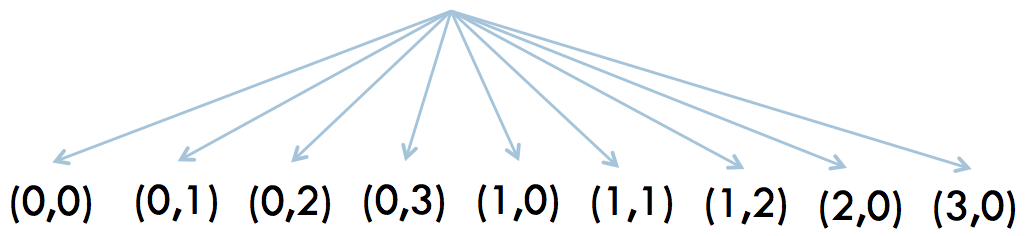 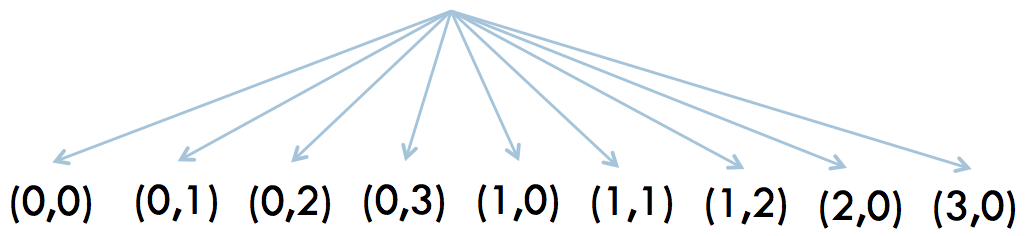 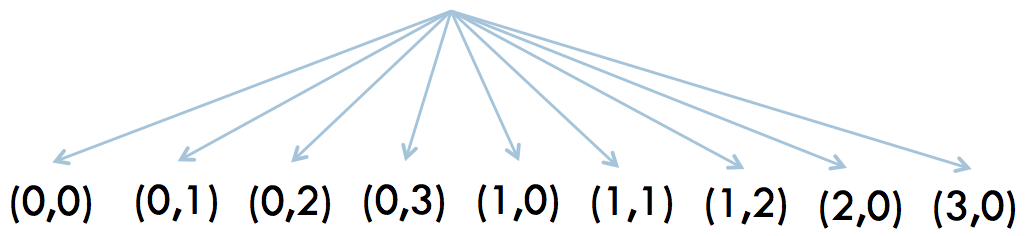 Which guess should we make?
Mastermind as adversarial search
On our turn we could guess any code not already guessed
all codes not yet guessed
…
guess
guess
guess
min
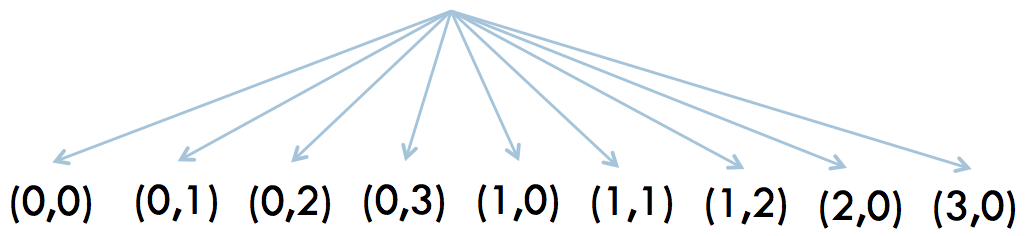 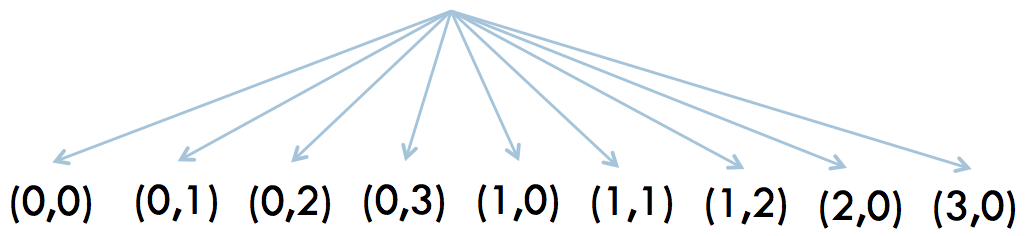 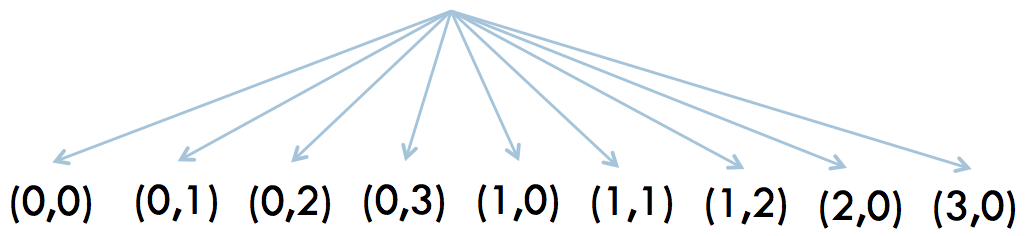 max
The one that minimizes the maximum remaining candidates

Max (codemaker response): assume we get the response with the largest remaining candidate set

Min (our guess): pick the one that, worst case, results in the smallest candidate set
Improved approach
Exact  Inexact
Response?
Guess 1: [Red, Red, Green]
(codemaker)
[Red, Red, Red]
[Red, Red, Green]
[Red, Red, Blue]
[Red, Green, Red]
[Red, Green, Green]
[Red, Green, Blue]
[Red, Blue, Red]
[Red, Blue, Green]
[Red, Blue, Blue]
[Green, Red, Red]
[Green, Red, Green]
[Green, Red, Blue]
[Green, Green, Red]
[Green, Green, Green]
[Green, Green, Blue]
[Green, Blue, Red]
[Green, Blue, Green]
[Green, Blue, Blue]
[Blue, Red, Red]
[Blue, Red, Green]
[Blue, Red, Blue]
[Blue, Green, Red]
[Blue, Green, Green]
[Blue, Green, Blue]
[Blue, Blue, Red]
[Blue, Blue, Green]
[Blue, Blue, Blue]
Improved approach
Exact  Inexact
Response?
1
0
Guess 1: [Red, Red, Green]
(codemaker)
[Red, Red, Red]
[Red, Red, Green]
[Red, Red, Blue]
[Red, Green, Red]
[Red, Green, Green]
[Red, Green, Blue]
[Red, Blue, Red]
[Red, Blue, Green]
[Red, Blue, Blue]
[Green, Red, Red]
[Green, Red, Green]
[Green, Red, Blue]
[Green, Green, Red]
[Green, Green, Green]
[Green, Green, Blue]
[Green, Blue, Red]
[Green, Blue, Green]
[Green, Blue, Blue]
[Blue, Red, Red]
[Blue, Red, Green]
[Blue, Red, Blue]
[Blue, Green, Red]
[Blue, Green, Green]
[Blue, Green, Blue]
[Blue, Blue, Red]
[Blue, Blue, Green]
[Blue, Blue, Blue]
Which ones can we eliminate?
Improved approach
Exact  Inexact
Response?
1
0
Guess 1: [Red, Red, Green]
(codemaker)
[Red, Red, Red]
[Red, Red, Green]
[Red, Red, Blue]
[Red, Green, Red]
[Red, Green, Green]
[Red, Green, Blue]
[Red, Blue, Red]
[Red, Blue, Green]
[Red, Blue, Blue]
[Green, Red, Red]
[Green, Red, Green]
[Green, Red, Blue]
[Green, Green, Red]
[Green, Green, Green]
[Green, Green, Blue]
[Green, Blue, Red]
[Green, Blue, Green]
[Green, Blue, Blue]
[Blue, Red, Red]
[Blue, Red, Green]
[Blue, Red, Blue]
[Blue, Green, Red]
[Blue, Green, Green]
[Blue, Green, Blue]
[Blue, Blue, Red]
[Blue, Blue, Green]
[Blue, Blue, Blue]
Filtered out 21: only 6 codes remain!
Improved approach
Exact  Inexact
Response?
Guess 2: [Red, Blue, Blue]
(codemaker)
[Red, Blue, Blue]
[Green, Green, Green]


[Green, Blue, Green]
[Blue, Red, Blue]

[Blue, Green, Green]


[Blue, Blue, Green]
Improved approach
Exact  Inexact
Response?
1
1
Guess 2: [Red, Blue, Blue]
(codemaker)
[Red, Blue, Blue]
[Green, Green, Green]


[Green, Blue, Green]
[Blue, Red, Blue]

[Blue, Green, Green]


[Blue, Blue, Green]
Which ones can we eliminate?
Improved approach
Exact  Inexact
Response?
1
1
Guess 2: [Red, Blue, Blue]
(codemaker)
[Red, Blue, Blue]
[Green, Green, Green]


[Green, Blue, Green]
[Blue, Red, Blue]

[Blue, Green, Green]


[Blue, Blue, Green]
All of them except the answer are filtered
Improved approach (3 colors, 3 pegs)
Naïve approach
Improved approach
Guess 1: [Red, Red, Red]
Guess 2: [Green, Green, Green]
Guess 3: [Green, Blue, Blue]
Guess 4: [Blue, Green, Blue]
Guess 5: [Blue, Blue, Green]
Guess 1: [Red, Red, Green]
Guess 2: [Red, Blue, Blue]
Guess 3: [Blue, Blue, Green]
5 guesses
3 guesses
Guaranteed: at most 5
On average: 3.30
Guaranteed: at most 4
On average: 2.74
Improved approach (6 colors, 4 pegs)
For 6 colors and 4 pegs:
Naïve approach
Worst case: 9 guesses
On average: 5.765 guesses

Improved approach
Worst case: 5 guesses
On average: 4.476
Improved approach
Published by Donald Knuth in 1977

https://sakai.claremont.edu/access/content/group/CX_mtg_94136/resources/knuth-mastermind.pdf
Key heuristic
all codes not yet guessed
…
guess
guess
guess
min
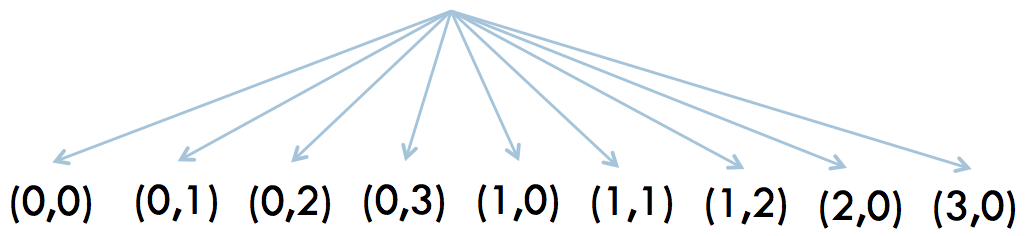 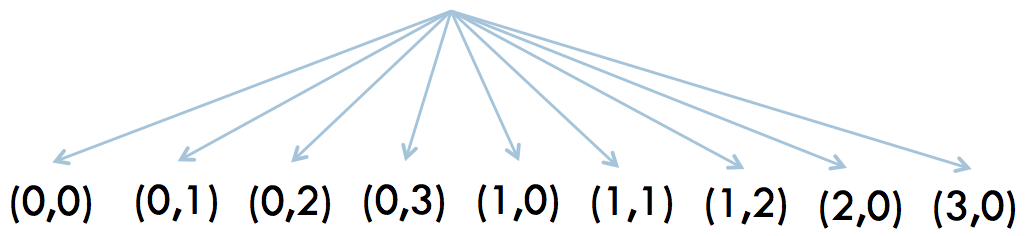 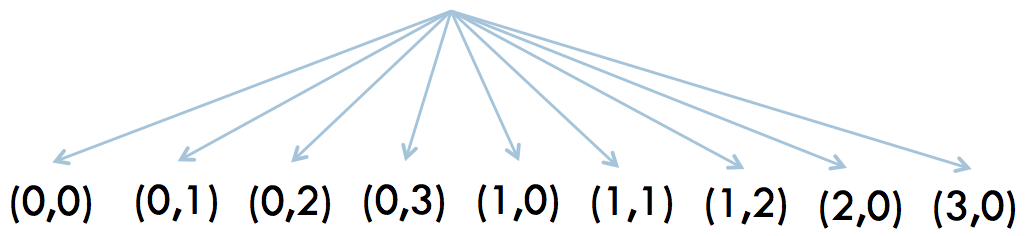 max
The one that minimizes the maximum remaining candidates

Max (codemaker response): assume we get the response with the largest remaining candidate set

Min (our guess): pick the one that, worst case, results in the smallest candidate set
How do we calculate this?
Key heuristic
all codes not yet guessed
…
guess
guess
guess
min
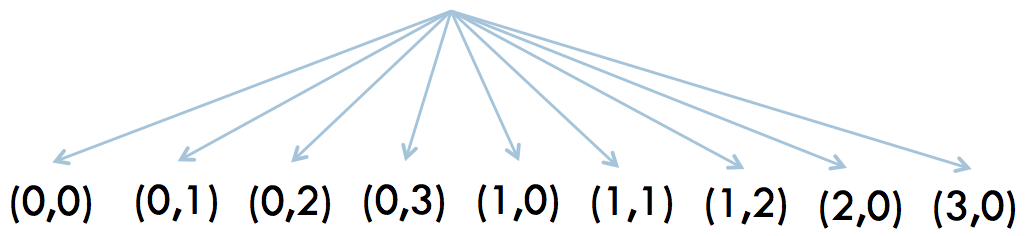 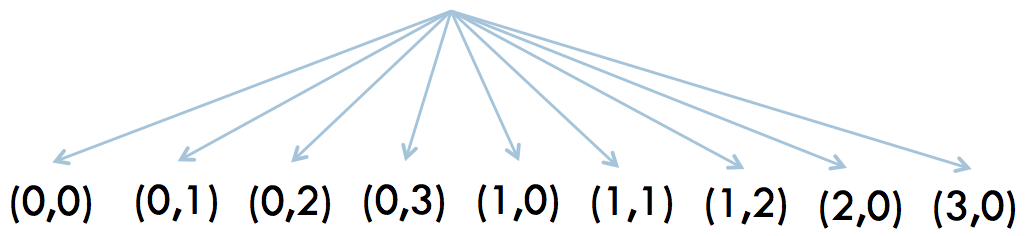 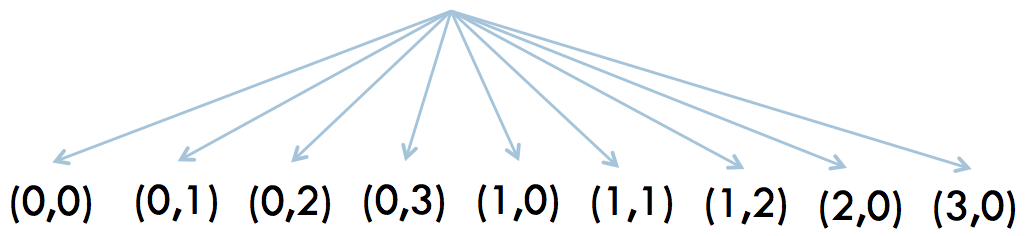 max
The one that minimizes the maximum remaining candidates
For all codes not yet guessed:
	Consider all possible responses:
		Calculate the size of the remaining
		candidates if we guessed that code 
		and got that response
select code with smallest max
select response with largest remaining for that code
min
max
Key heuristic
For all codes not yet guessed:
	Consider all possible responses:
		Calculate the size of the remaining
		candidates if we guessed that code 
		and got that response
select code with smallest max
select response with largest remaining for that code
min
max
All possible codes.  Only reduces by 1 each time.
All possible valid codes given the responses so far.
Why do we consider codes that are not possible candidates?
Key heuristic
For all codes not yet guessed:
	Consider all possible responses:
		Calculate the size of the remaining
		candidates if we guessed that code 
		and got that response
select code with smallest max
select response with largest remaining for that code
min
max
All possible codes.  Only reduces by 1 each time.
All possible valid codes given the responses so far.
Even though we know they’re not correct, they might still be helpful in reducing the set of possible candidates
Playing
all codes not yet guessed
…
guess
guess
guess
min
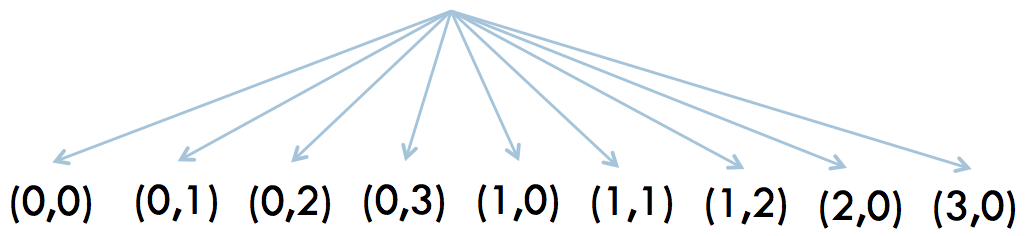 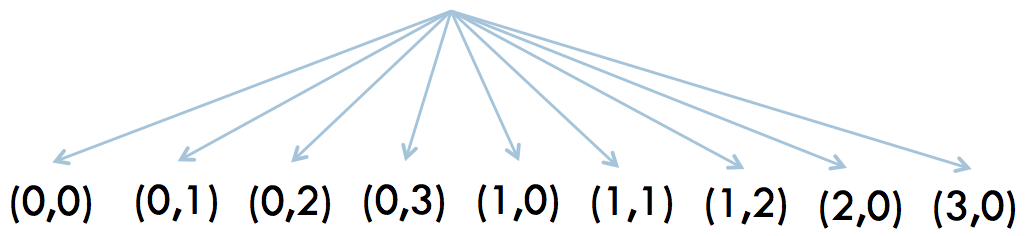 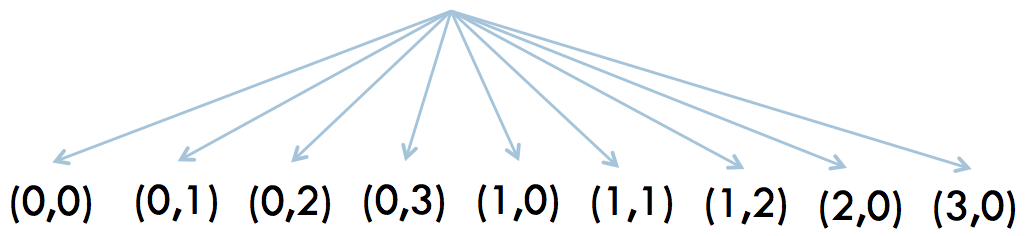 max
We selection one (the one with the smallest max)
What happens next?
Playing
We make a guess and get a response
guess
codemaker response
(0,1)
(0,3)
(1,0)
(0,0)
(0,2)
(1,1)
(1,2)
(2,0)
(3,0)
Now what?
Playing
Just like before, we filter the list of possible candidates
guess
27 possible codes
codemaker response
(0,1)
(0,3)
(1,0)
(0,0)
(0,2)
(1,1)
(1,2)
(2,0)
(3,0)
3 possible codes
Playing
Just like before, we filter the list of possible candidates
guess
27 possible codes
codemaker response
(0,1)
(0,3)
(1,0)
(0,0)
(0,2)
(1,1)
(1,2)
(2,0)
(3,0)
3 possible codes
Now what?
Playing
all codes not yet guessed (reduced by 1)
…
guess
guess
guess
min
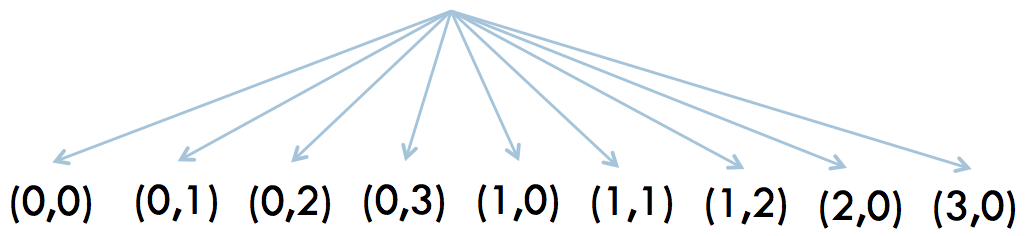 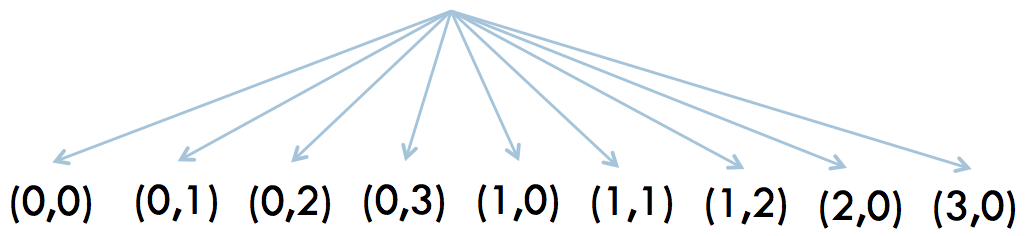 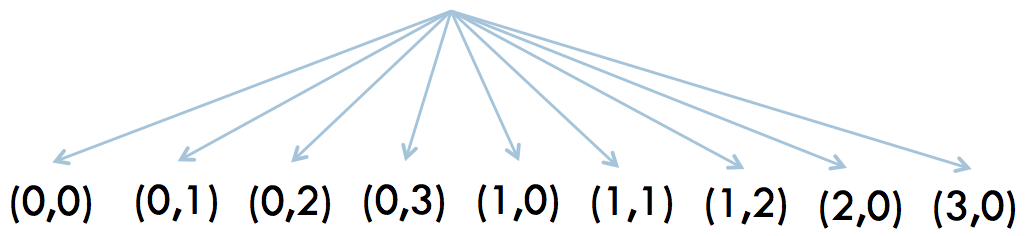 max
We selection one (the one with the smallest max)
guess
(0,1)
(0,3)
(1,0)
(0,0)
(0,2)
(1,1)
(1,2)
(2,0)
(3,0)
0
1
2
0
0
0
0
0
0
A more efficient solution
all codes not yet guessed
…
guess
guess
guess
min
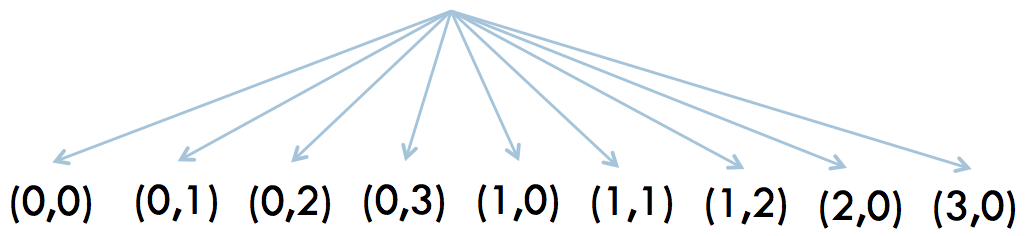 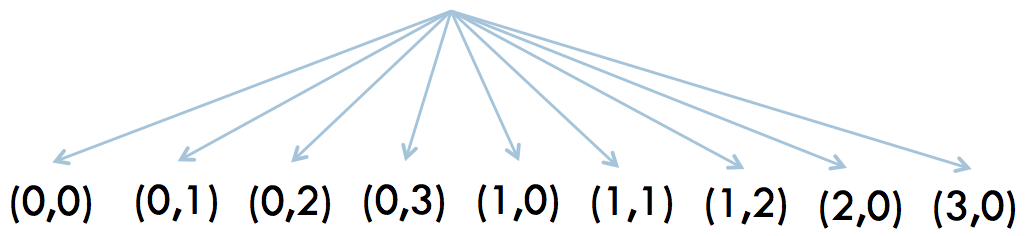 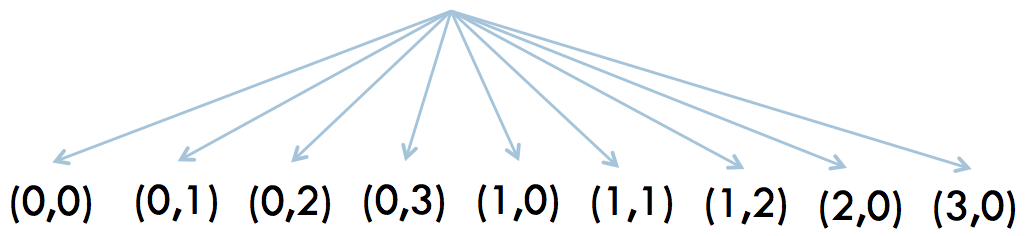 max
The one that minimizes the maximum remaining candidates
For all codes not yet guessed:
	Consider all possible responses:
		Calculate the size of the remaining
		candidates if we guessed that code 
		and got that response
select code with smallest max
select response with largest remaining for that code
min
max
How expensive is this computation?
A more efficient solution
For all codes not yet guessed:
	Consider all possible responses:
		Calculate the size of the remaining
		candidates if we guessed that code 
		and got that response
select code with smallest max
select response with largest remaining for that code
min
max
num_codes * num_responses * cost_to_calculate_remaining_size
= num_codes * num_responses * cost_to_filter_candidates
= num_codes * num_responses * current_remaining_candidates
How large is this at the top of the tree?
A more efficient solution
For all codes not yet guessed:
	Consider all possible responses:
		Calculate the size of the remaining
		candidates if we guessed that code 
		and got that response
select code with smallest max
select response with largest remaining for that code
min
max
num_codes * num_responses * cost_to_calculate_remaining_size
= num_codes * num_responses * cost_to_filter_candidates
= num_codes * num_responses * current_remaining_candidates
1296
1296
13
Game tree
We can precompute the entire tree of possibilities

Expensive upfront to compute

Playing, though, becomes fast
Game tree
[Red, Red, Green]
(“best” first guess)
codemaker response
(0,1)
(0,3)
(1,0)
(0,0)
(0,2)
(1,1)
(1,2)
(2,0)
(3,0)
candidates remaining
6
1
1
4
3
0
4
2
6
Recurse!
Game tree
[Red, Red, Green]
(“best” first guess)
codemaker response
(0,1)
(0,3)
(1,0)
(0,0)
(0,2)
(1,1)
(1,2)
(2,0)
(3,0)
candidates remaining
6
1
1
4
3
0
4
2
6
Recurse!
Game tree
(26 guesses
 1 candidate answer)
Parent: [Red, Red, Green]
(0,0)
[Blue, Blue, Blue]
Game tree
(26 guesses
 1 candidate answer)
Parent: [Red, Red, Green]
(0,0)
[Blue, Blue, Blue]
codemaker response
(0,1)
(0,3)
(1,0)
(0,0)
(0,2)
(1,1)
(1,2)
(2,0)
(3,0)
0
1
0
0
0
0
0
0
0
candidates remaining
What now?
Game tree
(26 guesses
 1 candidate answer)
Parent: [Red, Red, Green]
(0,0)
[Blue, Blue, Blue]
codemaker response
(0,1)
(0,3)
(1,0)
(0,0)
(0,2)
(1,1)
(1,2)
(2,0)
(3,0)
0
1
0
0
0
0
0
0
0
candidates remaining
Lose
Lose
Lose
Lose
Lose
Lose
Lose
Lose
Win
Use lose to indicate we don’t have any options left (this shouldn’t happen if we use a reasonable strategy)
Game tree
[Red, Red, Green]
(“best” first guess)
codemaker response
(0,1)
(0,3)
(1,0)
(0,0)
(0,2)
(1,1)
(1,2)
(2,0)
(3,0)
candidates remaining
6
1
1
4
3
0
4
2
6
Game tree
(26 guesses
 4 candidate answers)
Parent: [Red, Red, Green]
(0,1)
[Green, Blue, Blue]
Game tree
(26 guesses
 4 candidate answers)
Parent: [Red, Red, Green]
(0,1)
[Green, Blue, Blue]
(0,1)
(0,3)
(1,0)
(0,0)
(0,2)
(1,1)
(1,2)
(2,0)
(3,0)
1
1
0
0
0
0
1
1
0
candidates remaining
What now?
Game tree
(26 guesses
 4 candidate answers)
Parent: [Red, Red, Green]
(0,1)
[Green, Blue, Blue]
(0,1)
(0,3)
(1,0)
(0,0)
(0,2)
(1,1)
(1,2)
(2,0)
(3,0)
1
1
0
0
0
0
1
1
0
candidates remaining
Lose
Lose
Lose
Lose
Lose
Win
?
Game tree
(26 guesses
 4 candidate answers)
Parent: [Red, Red, Green]
(0,1)
[Green, Blue, Blue]
(0,1)
(0,3)
(1,0)
(0,0)
(0,2)
(1,1)
(1,2)
(2,0)
(3,0)
1
1
0
0
0
0
1
1
0
candidates remaining
Lose
Lose
Lose
Lose
Lose
Win
Recurse
Building the game tree
If 0 options then Lose

If 1 option and the response was (num_pegs, 0) then Win

Otherwise, build another Tree:
Guess = one that minimizes the maximum remaining candidates over all responses
Break ties by 1) those that are still valid codes and 2) found first in candidate (valid) list
Recurse on responses